PONTIFICIA UNIVERSIDAD CATÓLICA MADRE Y MAESTRAFACULTAD DE CIENCIAS Y HUMANIDADESCENTRO DE EXCELENCIA PARA LA DIFUSIÓN  DE LA LECTURA Y LA ESCRITURA (CEDILE)
PROGRAMA DE ALFABETIZACIÓN ACADÉMICA

DIPLOMADO EN LECTURA Y ESCRITURA A TRAVÉS DEL CURRÍCULO EN EL NIVEL SUPERIOR

PROYECTO DE INVESTIGACIÓN ACCIÓN EN EL AULA

 “PRODUCCIÓN DE INFORMES Y MONOGRAFÍAS Y
 SU EVALUACIÓN COLABORATIVA  EN LA ASIGNATURA DE
 QUÍMICA GENERAL”

LIC. MARGARITA ROSA AQUINO MARACALLO

CAMPUS SANTO TOMÁS DE AQUINO (CSTA)

SANTO DOMINGO,  14 DE ABRIL DE 2015
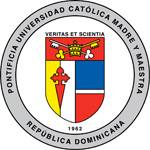 CONTEXTUALIZACIÓN
QUÍMICA GENERAL I (QMA-201)
Asignatura teórica impartida en las carreras de Ingeniería Industrial (primer período del segundo año) y en Ingeniería Civil (segundo período del  primer año).
Grupo formado por 35 estudiantes de ambas carreras.
Se dividieron en 7 grupos de 5 estudiantes cada uno para el proyecto.
Cuatrimestre agosto – diciembre de 2014.
2
INTRODUCCIÓN
La Química es una ciencia teórica y experimental que moviliza las actividades cognitivas de los alumnos de manera creativa. Para aprender ciencia y aplicar los conocimientos adquiridos en situaciones y contextos distintos se requiere tener dominio en cuanto a hablar y escribir ciencia. A través de la lectura y escritura de textos académicos en la asignatura de Química General, los estudiantes de Ingeniería Industrial e Ingeniería Civil tienen acceso a su conocimiento, adoptan las prácticas profesionales, se actualizan y pueden hacer sus aportes personales.
3
El profesional de la ingeniería debe tener buen dominio del lenguaje oral y escrito para:
Comunicarse efectivamente
Recibir órdenes de sus superiores y dar órdenes a sus subalternos
Leer, interpretar y redactar informes técnicos
Negociar con suplidores y clientes
Comunicar decisiones
Realizar consultas
Tomar control de situaciones
Producir conocimiento
4
JUSTIFICACIÓN
Las dificultades de estudiantes para la comprensión y aplicación de temas propios de la Química General. 

Los estudiantes que ingresan a las universidades tienen deficiencias en las competencias de ciencias y en las comunicativas, por no  tener una eficaz comprensión lectora ni una buena base de la educación básica y media en el aprendizaje de las ciencias.
5
PREGUNTAS DE INVESTIGACIÓN
¿Por qué  presentan los estudiantes limitaciones para escribir fórmulas, ecuaciones, resolver problemas y redactar informes usando el discurso científico propio de la Química General?

¿Podrán los estudiantes de Química General I superar las limitaciones que les impiden entender y aplicar de manera correcta los temas de química utilizando estrategias de escritura por proceso y evaluación colaborativa para presentar la resolución de ejercicios y problemas?
6
HIPÓTESIS:
La aplicación de la estrategia de escritura por proceso de informes y monografías junto a la resolución de ejercicios y problemas hará que los estudiantes superen sus limitaciones en el aprendizaje de la Química General y logren un aprendizaje significativo.
7
Objetivo General
Inscribir a los estudiantes en el discurso científico propio de la Química General mediante la producción escrita de informes y monografías utilizando las estrategias de la escritura por proceso y la resolución de ejercicios y problemas.
8
OBJETIVOS ESPECÍFICOS
Implementar el proceso de escritura de informes y monografías teniendo en cuenta las diversas etapas de selección de temas, planificación, organización, redacción, examen, revisión y corrección de los escritos. 
Implementar estrategias didácticas que permitan al estudiante ser protagonista de su proceso de aprendizaje. 
Incorporar voces en el discurso usando citas y referencias bibliográficas según el estilo APA.
9
Continuación de Objetivos Específicos
4. Realizar la revisión procesual de los informes y monografías, desde los borradores individuales hasta las entregas finales.

5. Realizar la evaluación colaborativa de los informes finales mediante listas de cotejo y rúbricas.

6. Evaluar las dos etapas del proyecto al finalizar el curso mediante cuestionario.
10
MARCO TEÓRICO
Según Marta Marín (2006):
 La alfabetización es un desarrollo que dura toda la vida del individuo. 

Para Paula Carlino (2003):
“La diversidad de temas, tipos de textos, propósitos, destinatarios, reflexión implicada y contextos en los que se lee y escribe plantean siempre en quien se inicia en ellos nuevos desafíos y exigen continuar aprendiendo a leer y escribir”.
11
Continuación del Marco Teórico
De acuerdo con Botta (2002):
   El informe consiste esencialmente en una descripción de los fenómenos observados y una interpretación de ellos en términos del conocimiento teórico con que cuenta el alumno. 
   
   La monografía es el tratamiento por escrito de un tema especifico estudiado e investigado. Con este nombre se conoce en la vida universitaria el primer intento de escribir un articulo científico.
12
Etapas de la monografía:
Elección del tema
Búsqueda de información.
Planificación de la investigación documental.
Organización e interpretación de la información.
Composición y redacción.
Comunicación de resultados.

  En la redacción de informes y monografías por proceso se aplica el modelo de Flower y Hayes (1981). Ellos dividen el proceso de redacción en tres etapas: planificación, traducción  y revisión.
13
METODOLOGÍAEstrategias y procedimientos metodológicos
Resolución de ejercicios
Redacción informes y monografías
Escritura por proceso
Revisión y reescritura
Exposición trabajo grupal
Evaluación colaborativa con rúbricas
Evaluación intervención pedagógica con cuestionario
14
Resultados de la investigación
15
Respuestas al cuestionario
16
17
18
Conclusiones
Los estudiantes mejoraron en la comprensión de los  temas de los contenidos curriculares de la asignatura.
Mostraron mejoras cualitativas en sus producciones escritas de informes y monografías y en el uso del discurso propio de la Química al aplicar las estrategias metodológicas  propuestas.
Lograron escribir fórmulas y ecuaciones químicas correctamente.
Explicaron de manera correcta y coherente la resolución de los problemas planteados.
Los resultados obtenidos del cuestionario aplicado a los estudiantes son coherentes con los resultados generales de la investigación y se cumplieron los objetivos propuestos.
19
REFLEXIÓN FINAL
A la luz de los resultados obtenidos en el presente proyecto de investigación – acción en el aula, podemos afirmar que el aprendizaje de la Química General se mejora al combinarse con el rigor lingüístico de las prácticas de lectura y escritura.

                          ¡MUCHAS GRACIAS!
20